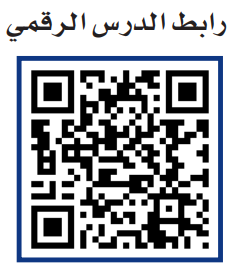 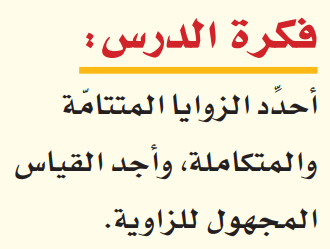 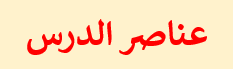 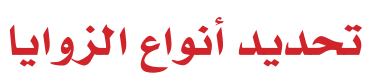 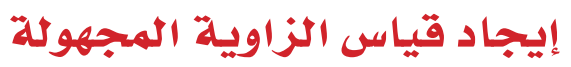 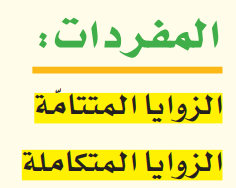 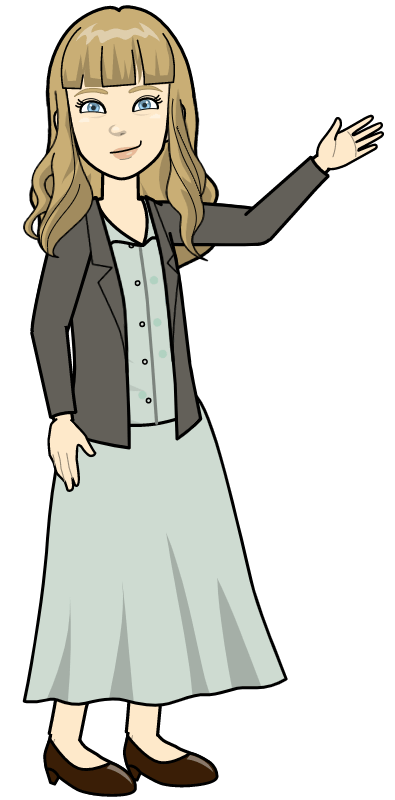 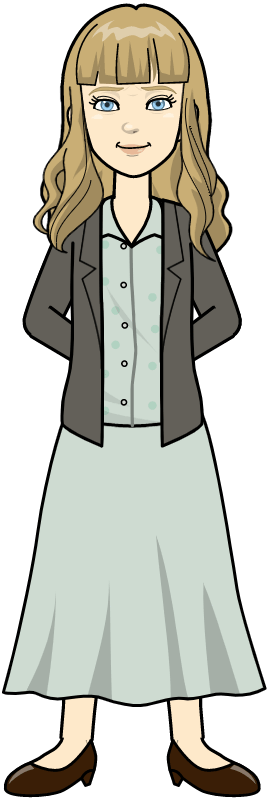 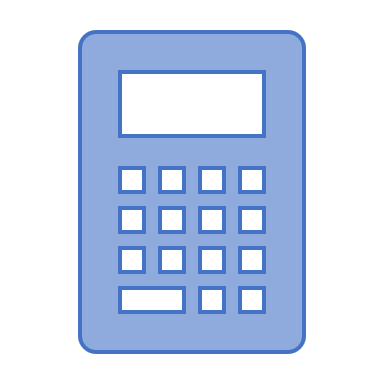 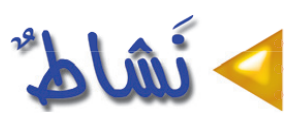 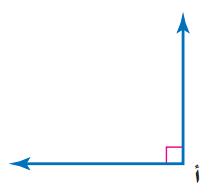 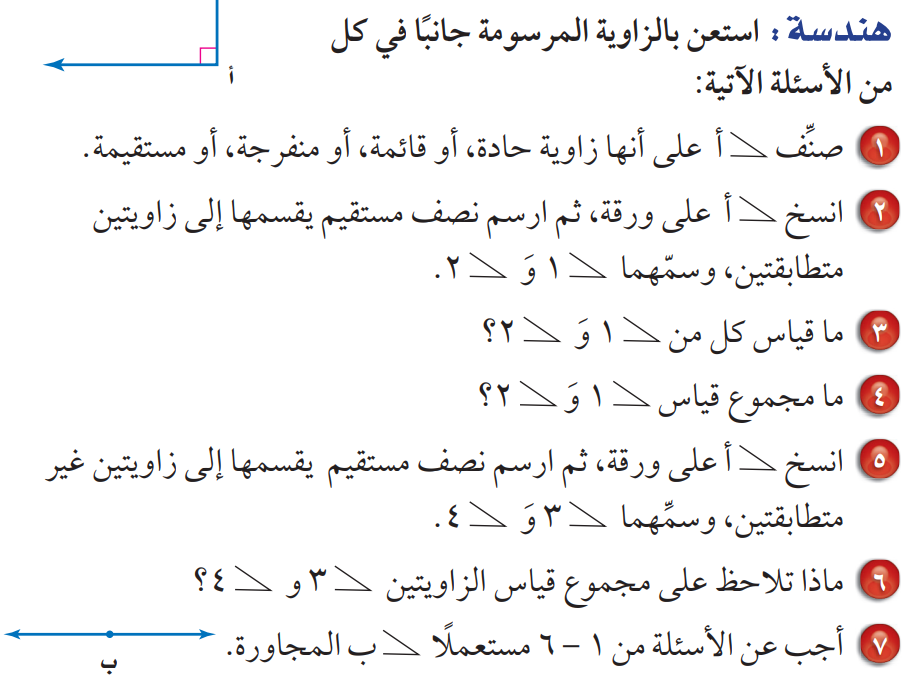 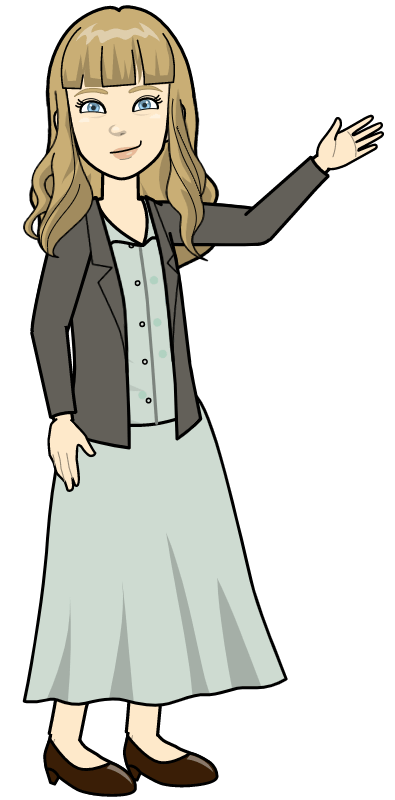 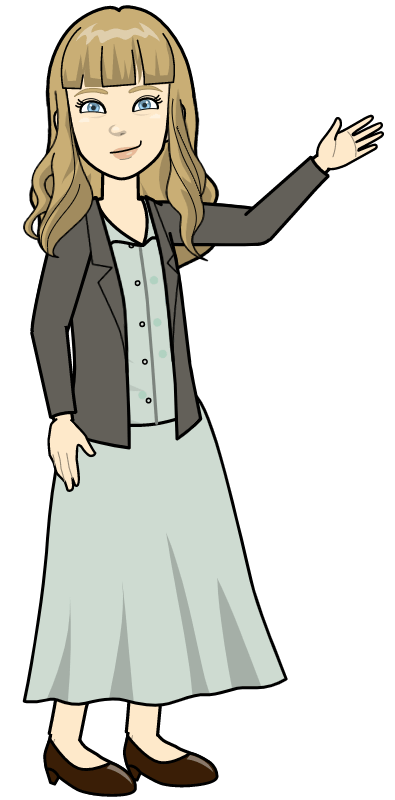 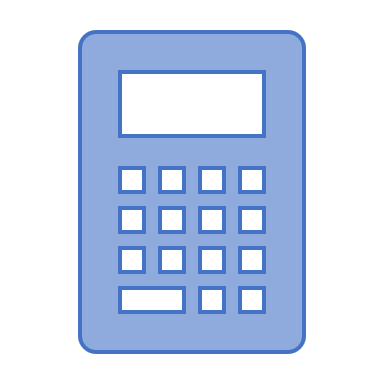 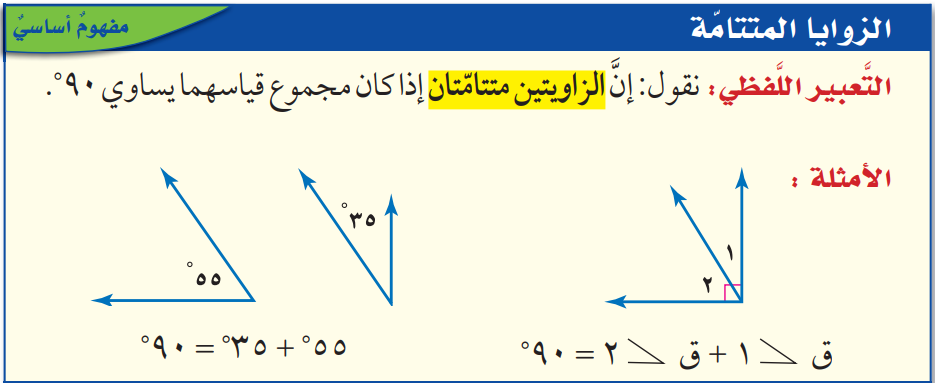 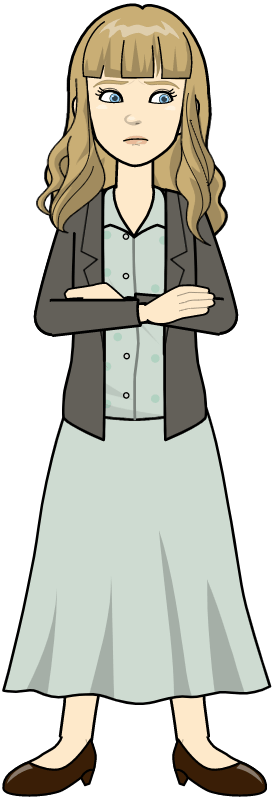 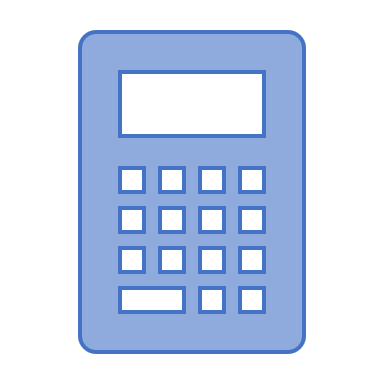 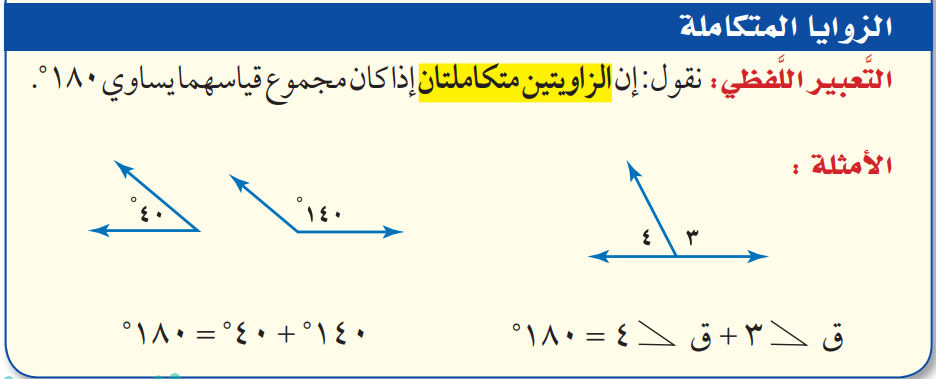 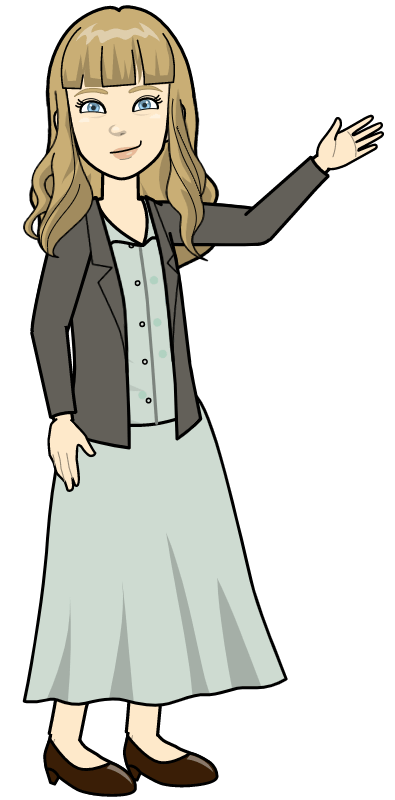 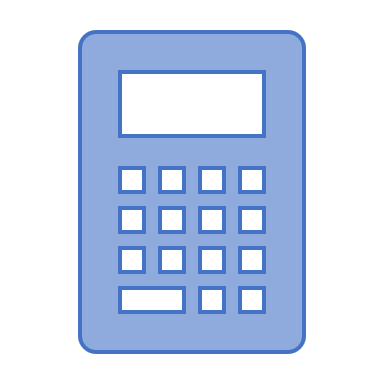 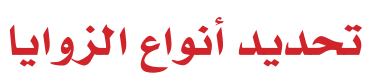 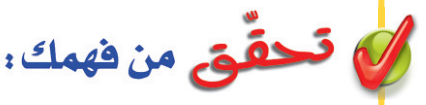 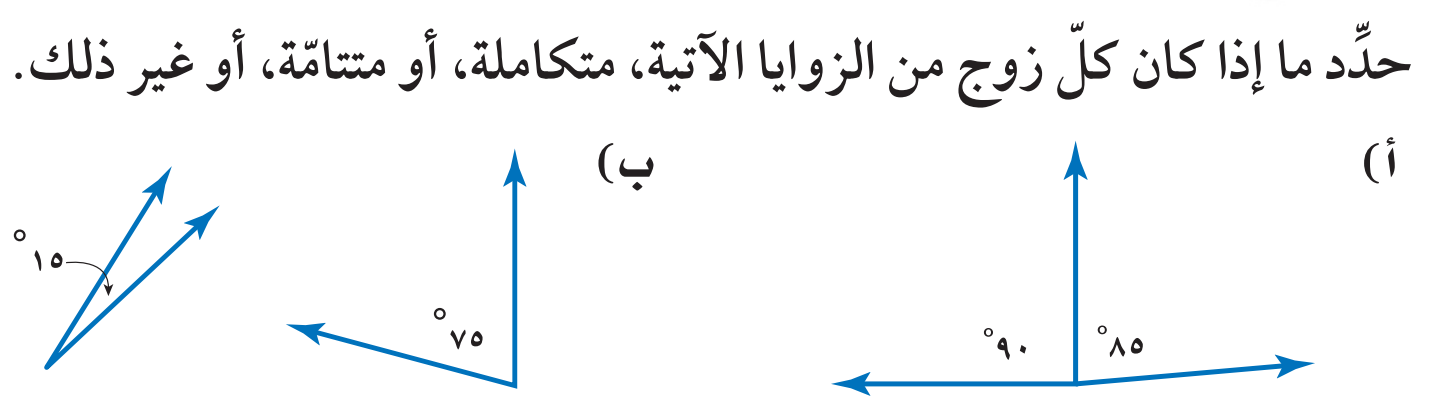 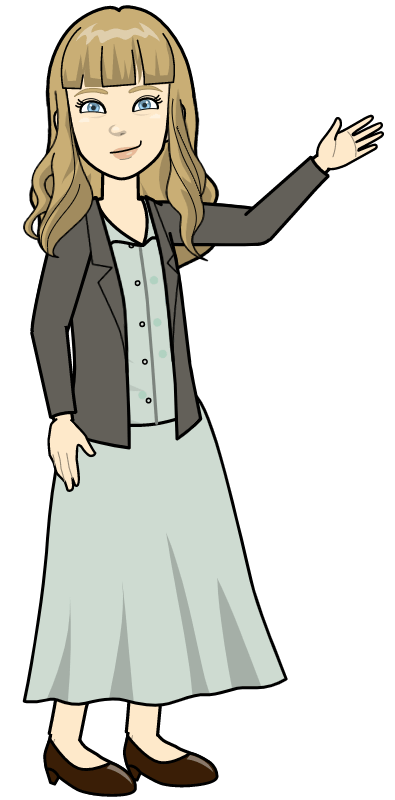 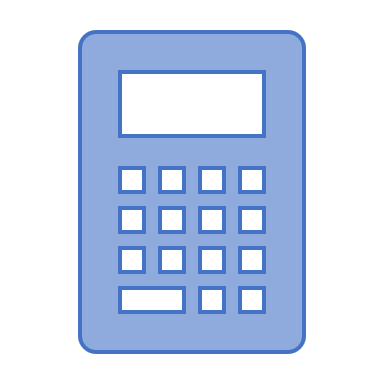 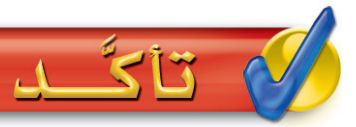 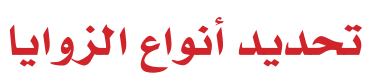 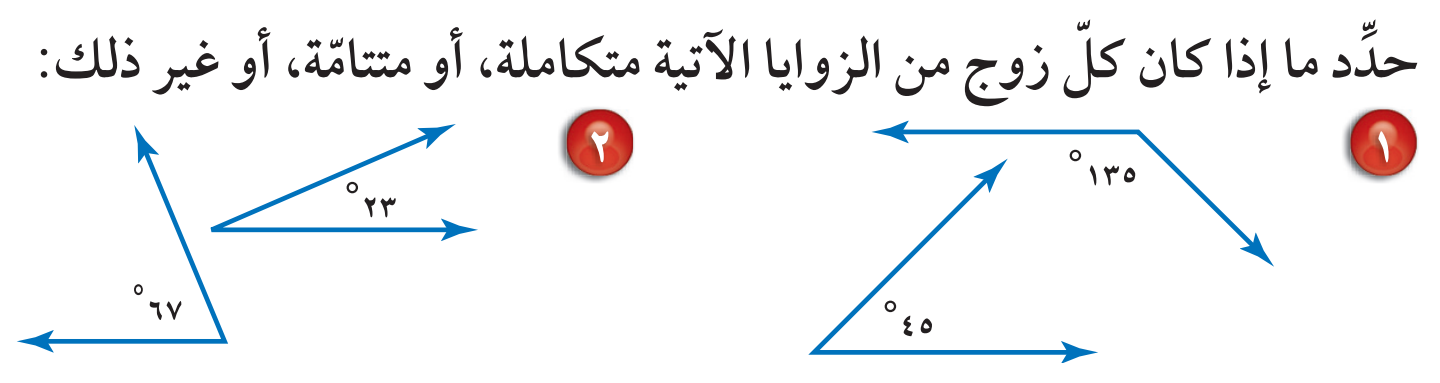 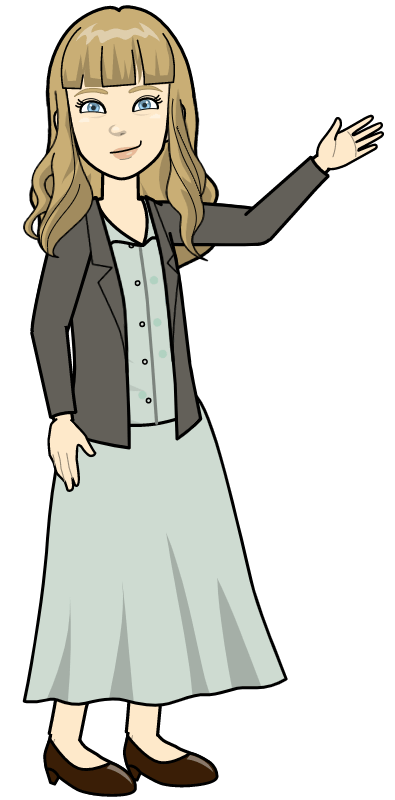 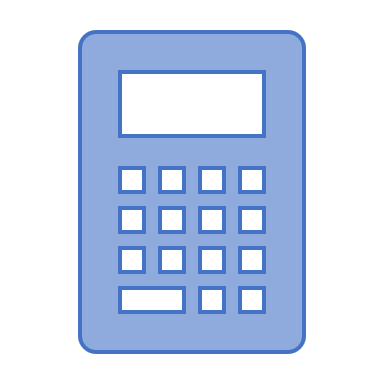 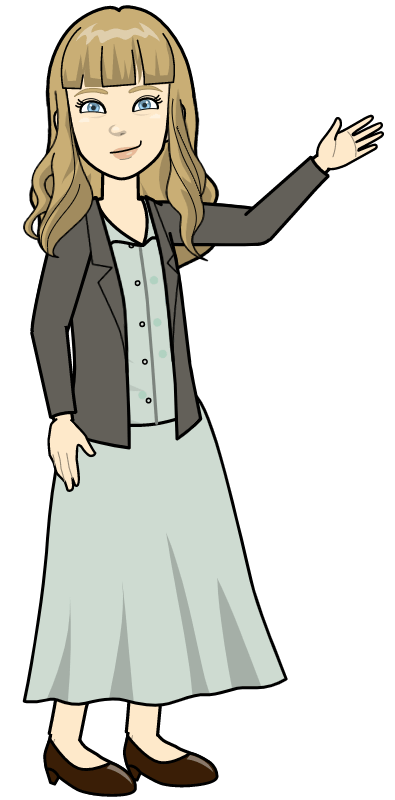 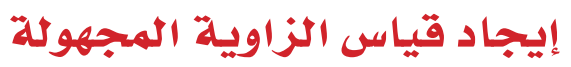 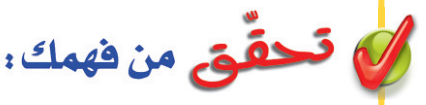 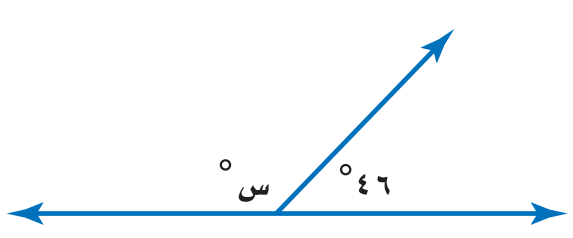 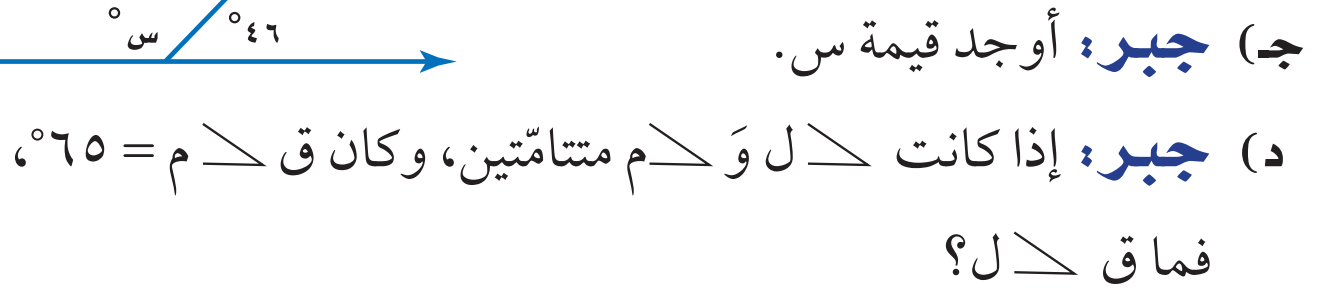 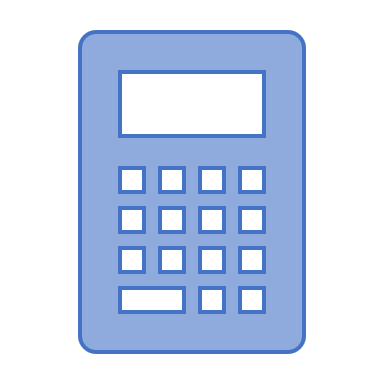 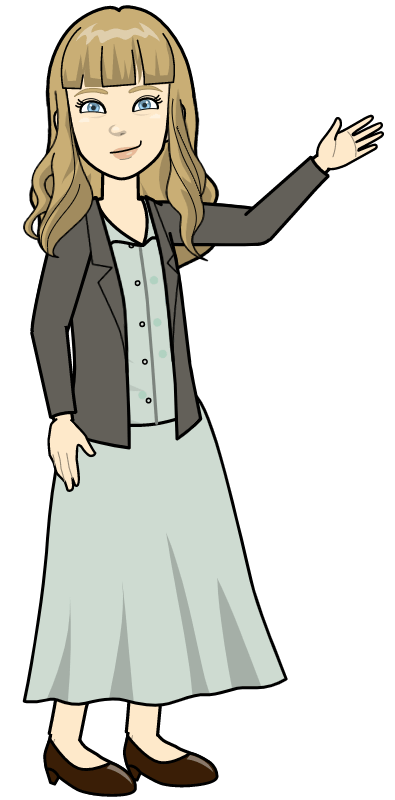 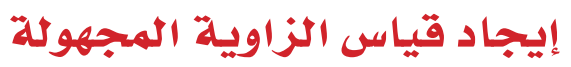 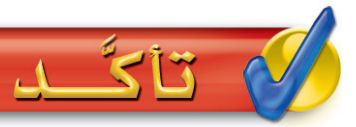 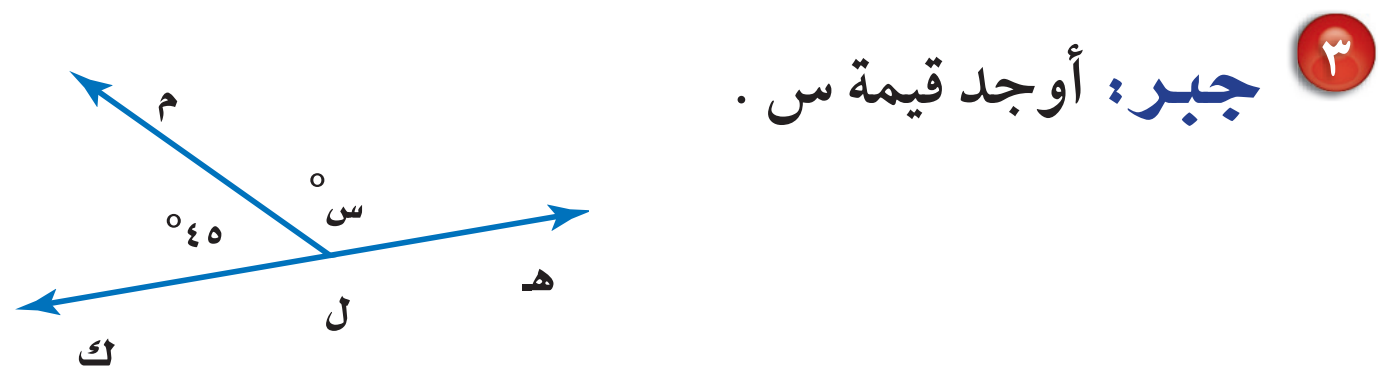 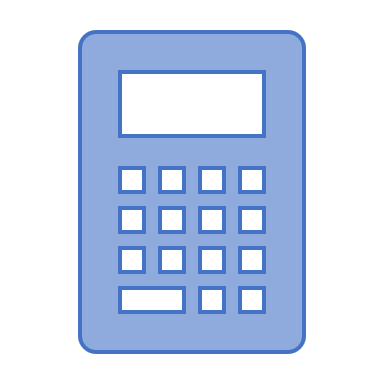 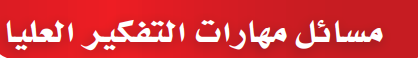 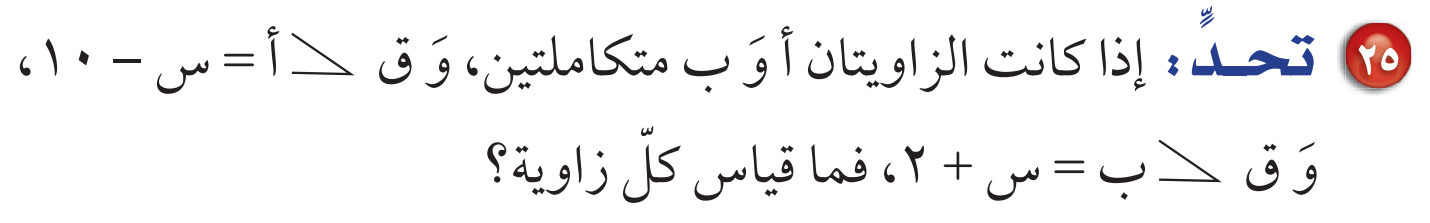 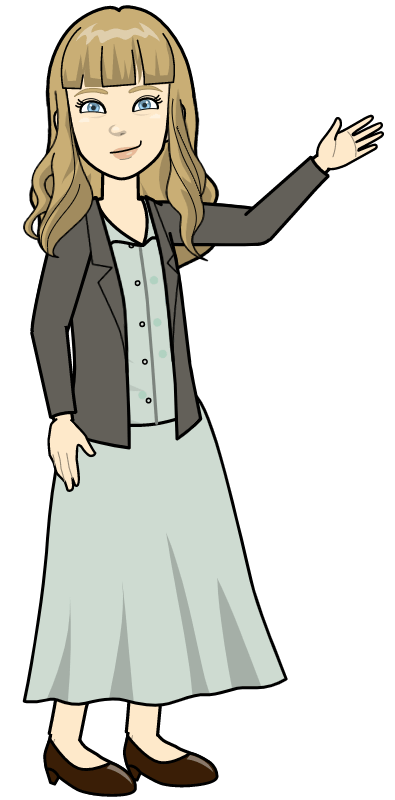 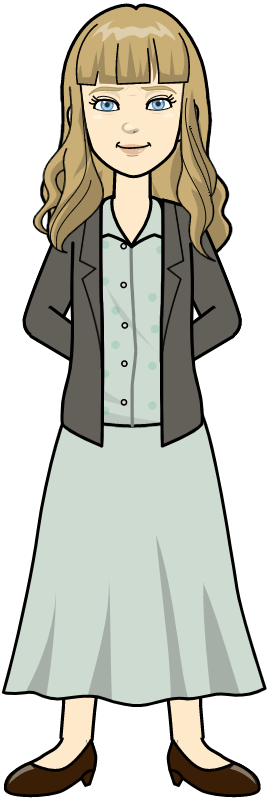 الواجب : ص 97 ( 4-5-6-7-8-9-10-11-14-15-16 21-22-23-24)
رابط التشويقة
رابط تحضير عين
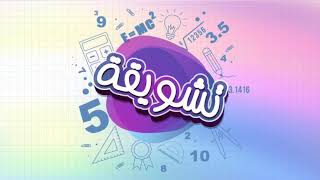 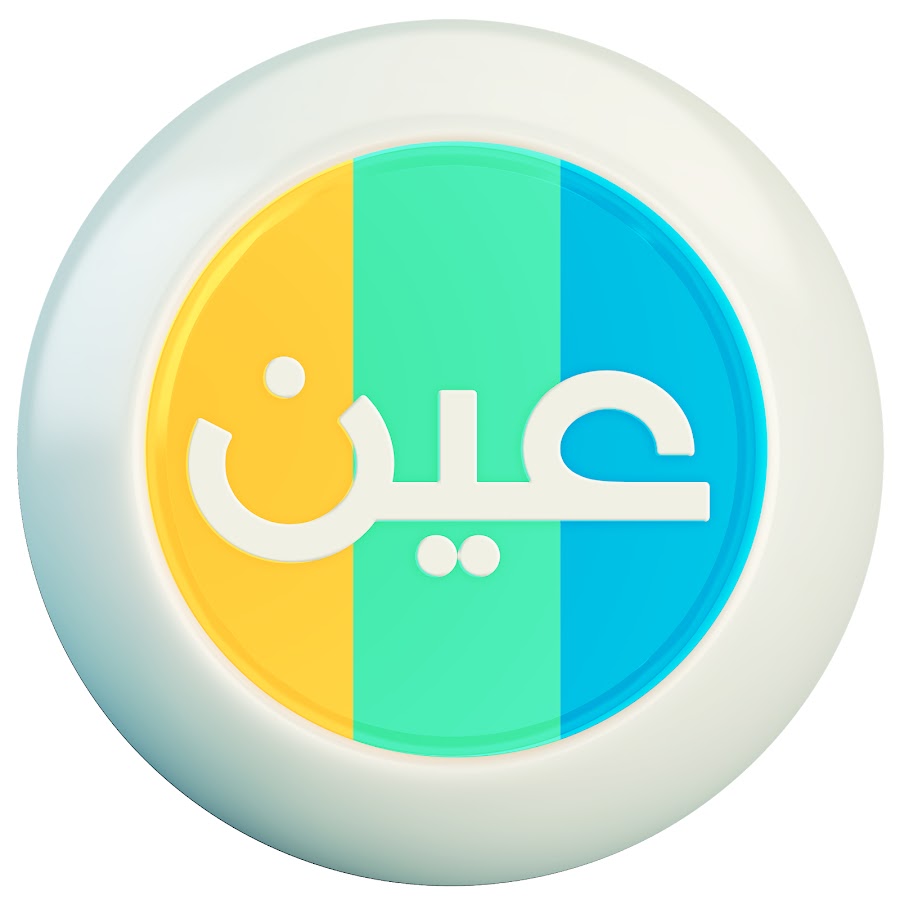 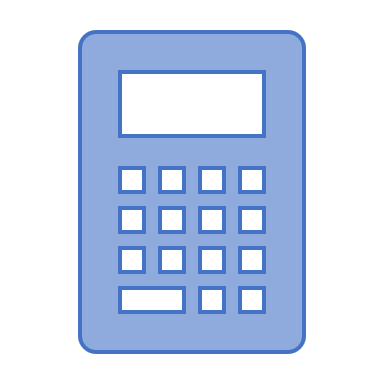 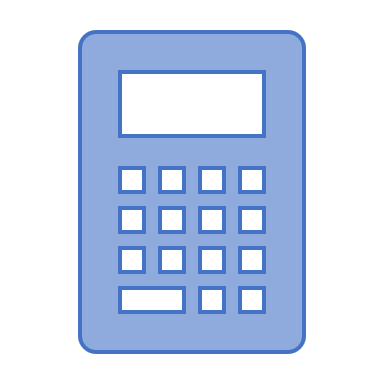 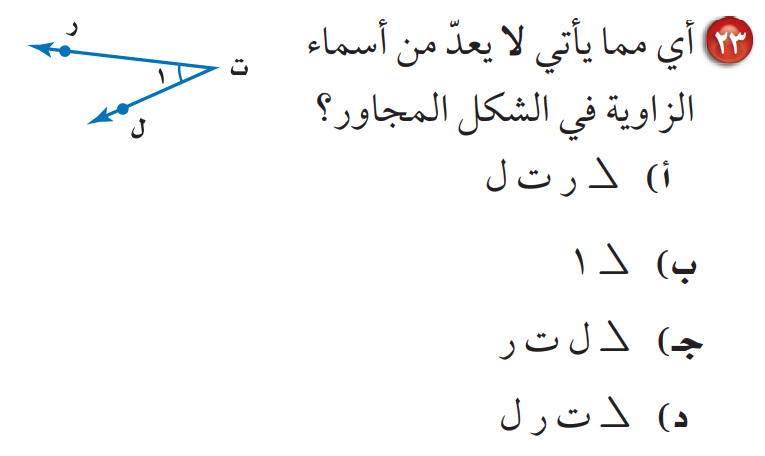 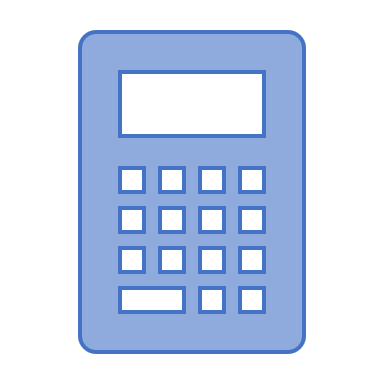 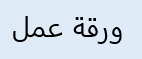 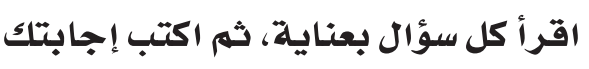 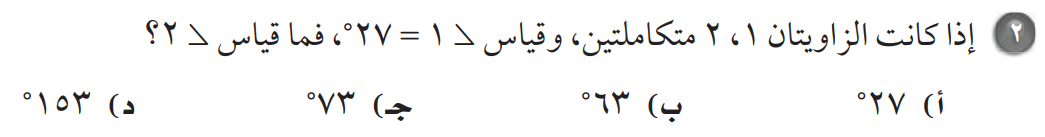 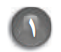 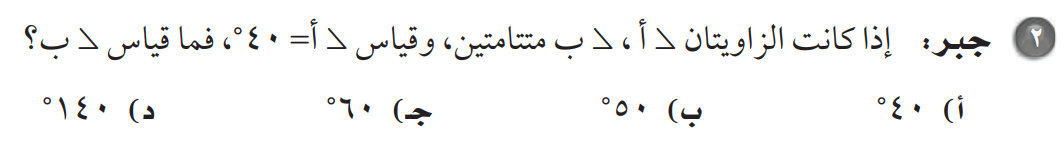 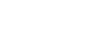 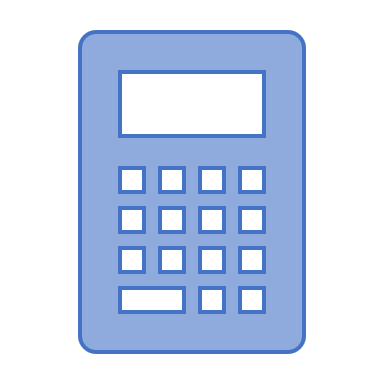 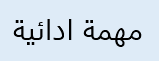 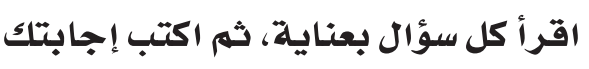 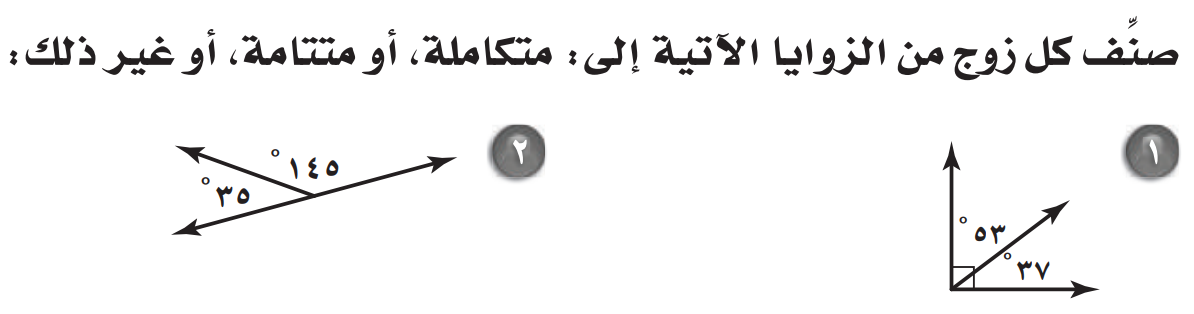 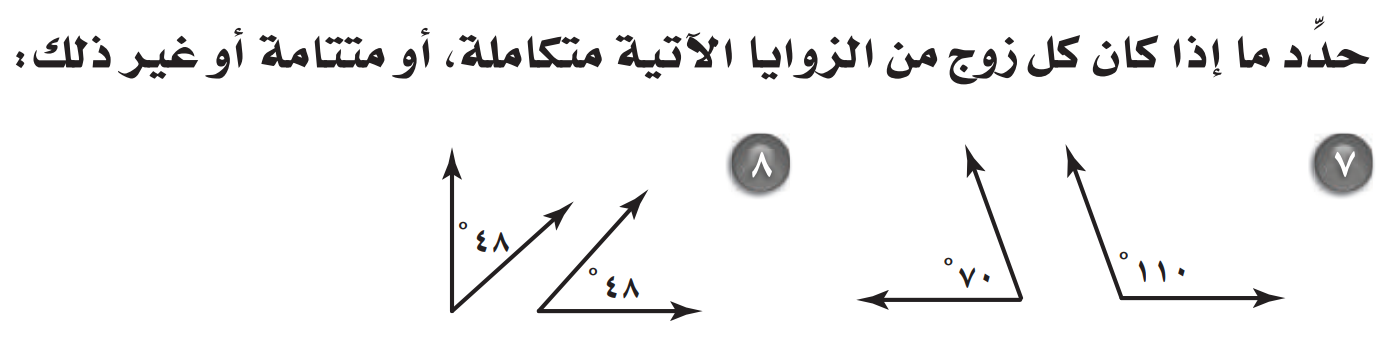 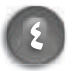 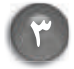 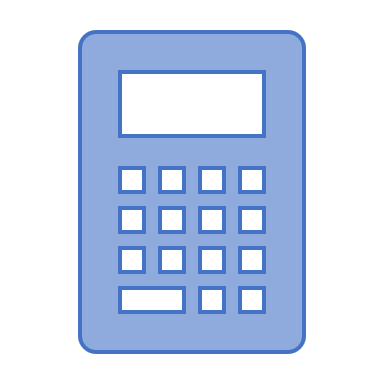